BAKIR ALAŞIMLARINDA STABİLİZASYONBENZOTRİAZOLE (BTA) KULLANIMI
http://www.getty.edu/publications/artistryinbronze/conservation-and-analysis/35-casaletto/
İşlemin uygulanışı:
Genellikle konsantre olan (ağırlıkça% 3-6) ve 60 ° C'ye ısıtılan bu BTA çözeltileri, genellikle fırçalama, daldırma veya püskürtme yoluyla nesnelere uygulanır.
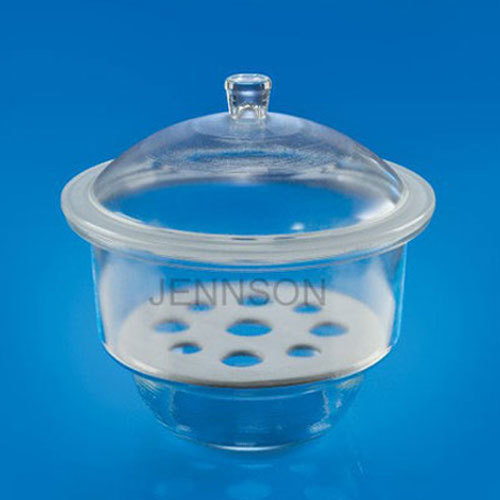 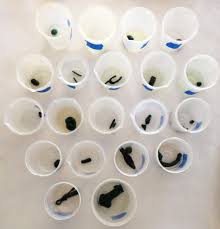 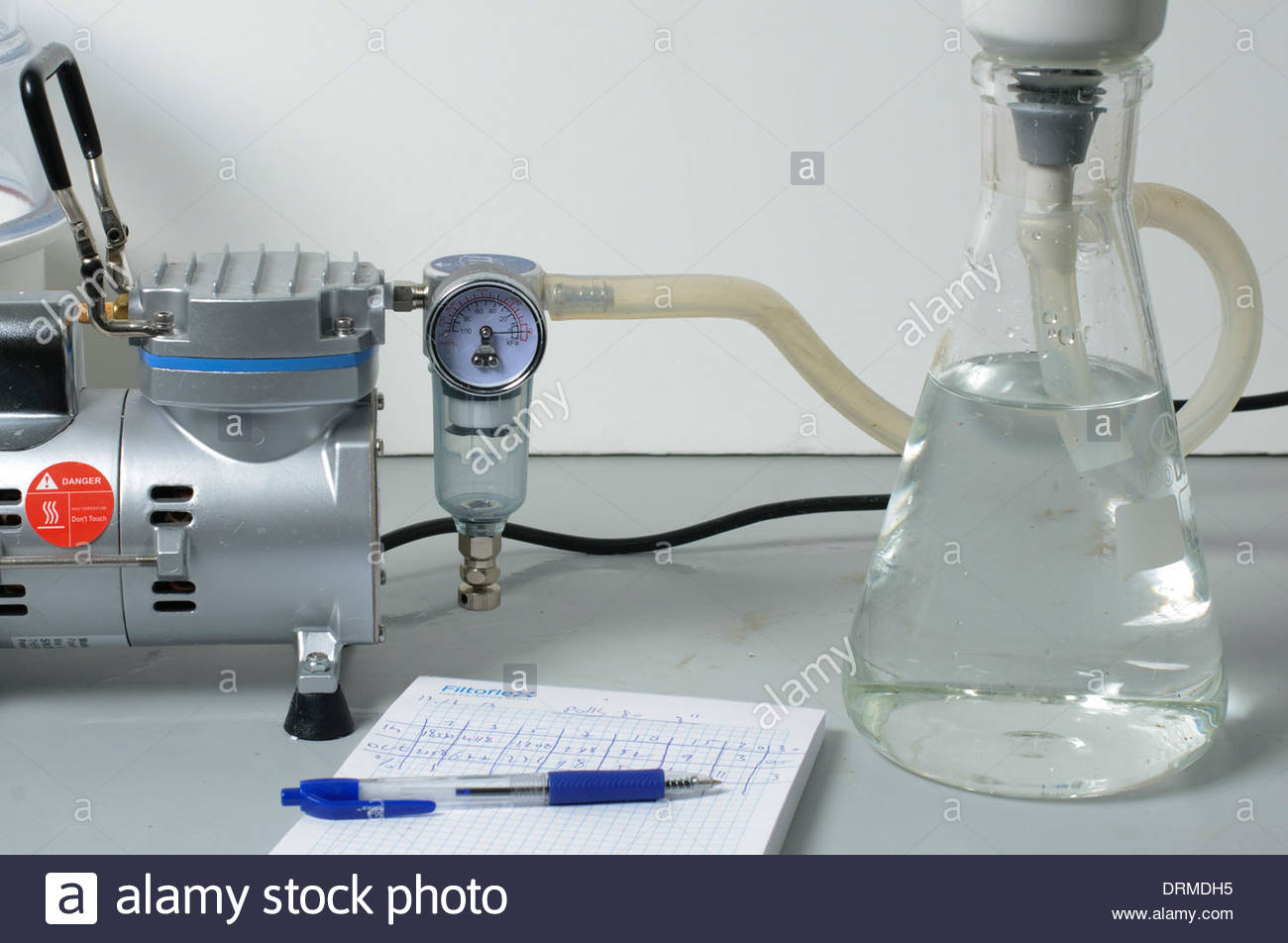 Uyarı:
   BTA toksik bir malzemedir. Cilt ile temasından ve solunmasından kaçınmak gerekir. 
    Ayrıca kullanılmış olan BTA tarım yapılan toprak alana ya da sulama kanallarına lavabolara dökülmemelidir. Biriktirilerek kimyasal malzeme imha şirketlerine teslim edilmesi daha doğrudur.